Shibboleth UpdateCAMP 2020
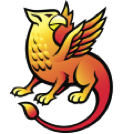 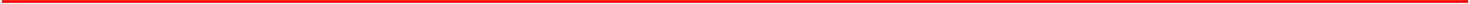 Consortium Membership
Membership grew significantly and has plateaued in the last couple of years

End 2016: 20
End 2017: 42
End 2018: 52
End 2019: 52


Current membership stands at 54, comprised of

3 Principal Members
13 national identity Federation Members
36 Academic / Non-Profit Members
2 Commercial Members
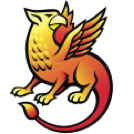 2
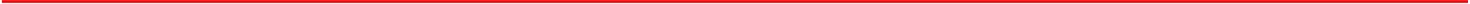 Financial position & end 2020 forecast
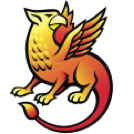 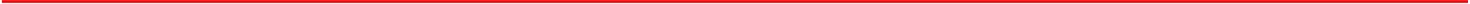 Membership Benefits
Help keep the software maintained
Membership contributions go directly to funding the ongoing maintenance, support and development of the software
Access expert support
Members benefit from direct and active support from the core development team
Contribute to the strategic direction of the product
Especially Principal members, who sit on the Board
Major project decisions will always involve member input
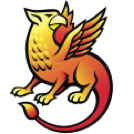 4
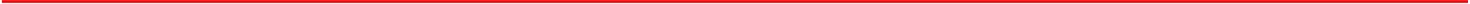 How to join?
Contact Justin Knight at justin.knight@jisc.ac.uk  or contact@shibboleth.net
The appropriate tier will be established
Sign the Membership agreement
Jisc, as Consortium Operator, raise an invoice
We get you set up with access to the support options and relevant mailing lists
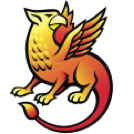 5
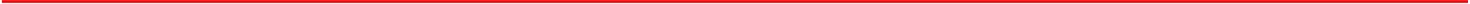 2020 Project Summary
Q1, IdP V4.0
First major release since 2014, and first not involving a software rewrite
Q2, SP V3.1
SameSite cookie support, blocking of unsolicited responses
Project infrastructure fully migrated to AWS in May, halving monthly costs
Most of 2021 committed to IdP V4.1 design/development
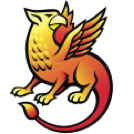 6
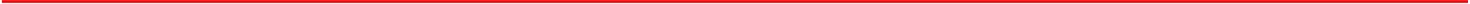 Product Roadmap – IdP V3
Spring 4 remains EOL as of Dec 31st, leaving us no recourse to extend official support timeline
We will probably release a final 3.4.x “roll up” of updated libraries as a courtesy
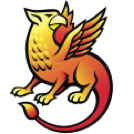 7
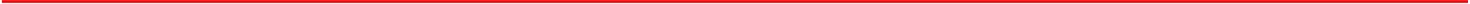 Product Roadmap – IdP V5
Plans for a V5 currently on hold
No compelling need for breaking changes to current platform
We want to reduce feature bloat in core software
V5 will likely follow major Spring / Java LTS updates
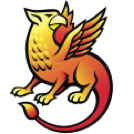 8
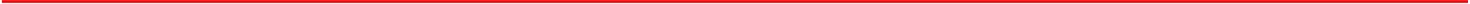 Product Roadmap – IdP V4.1
Major (but compatible) revamp of configuration:
System files moved out of file system into jars
Auto-detection of more components via jars
Much of authn/admin/interceptor XML-based config migrated to properties
First formal module and plugin architecture for managing new feature delivery in the future
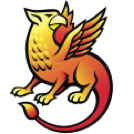 9
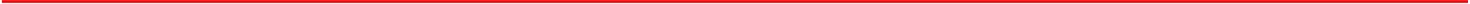 IdP Moduleshttps://wiki.shibboleth.net/confluence/x/iYAFBQ
Analagous to simple RPM-like packages within the software that can be enabled/disabled independently
Encapsulate sets of config files to minimize footprint of unused features
Allows upgrades to safely add new and changed files using RPM-like .idpsave and .idpnew conventions.
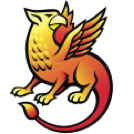 10
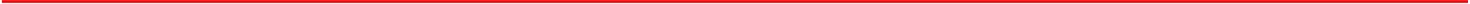 IdP Plugins
PGP-signed extension packages that add jars and other files to an IdP.
Plugin installer manages install/update/removal.
Signature verification is mandatory.
Plugins contain pointer to remote URL(s) with version compatibility metadata.
Plugins and modules work in tandem.
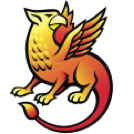 11
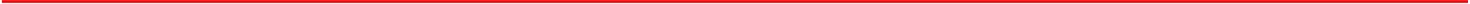 Initial Plugins
OIDC OP extension V3.0, first official version from project with a stable configuration
Duo Universal Prompt (Duo SDK and Native options)
Simple TOTP support (validation only)
Scripting support for Rhino and Nashorn
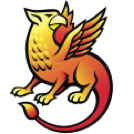 12
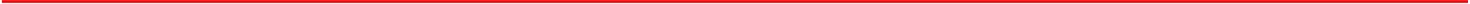 Product Roadmap - SP
(Very) Small 3.2 feature/fix update in December
New contributor working on automating package builds, eventual CI via Jenkins
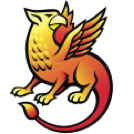 13
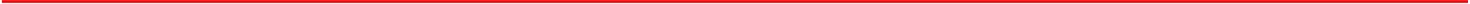 SP Futures Discussion
Significant long-term risks:
Lack of available C/C++ developers willing to own it
Lack of support for foundational XML libraries – a major security issue could arise at any time
Lack of alignment with “modern” development platforms
Status quo is not sustainable.
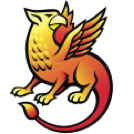 14
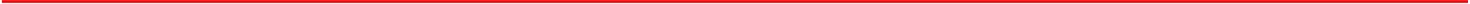 SP Futures Discussion
Convening a discussion with those interested in discussing and contributing to a solution.
Likely will be ACAMP session this week
Note going out to Consortium Members
Call likely before end of the year or early 2021
Contact project via usual channels if interested
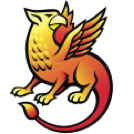 15
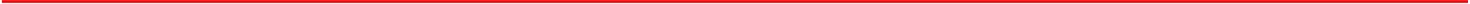 Questions?
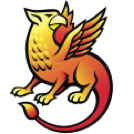 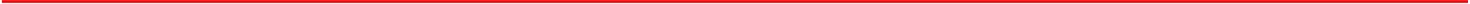 16